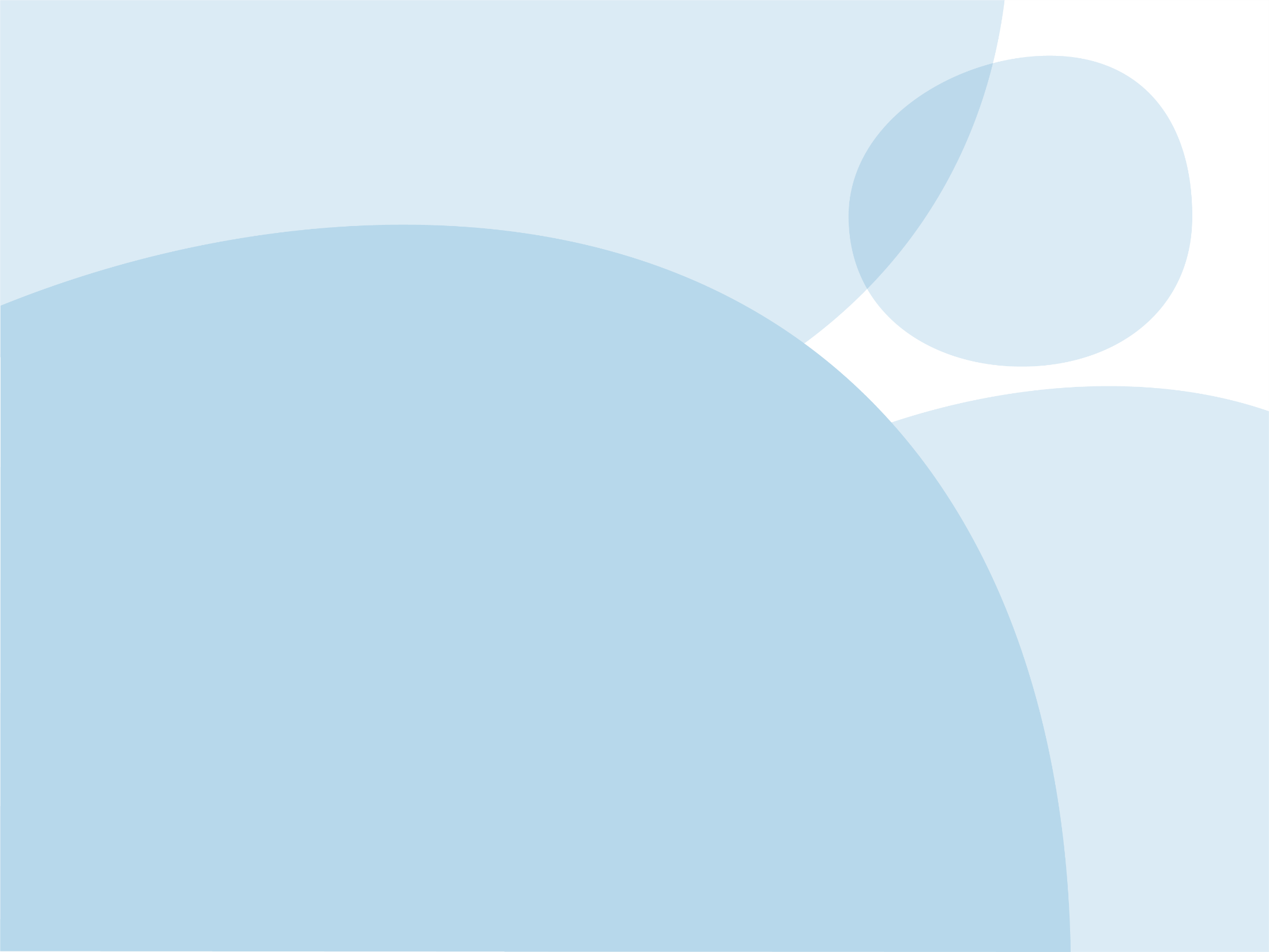 Outcomes Working Group
 - 27th September
Peter Jordan
James Jenkins
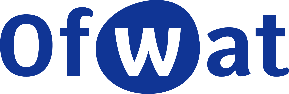 Agenda
Aim: Targeted look at areas previously not discussed that would be beneficial before we make decisions. 
​
12:00 Welcome​

12:05 Operational greenhouse gases - normalisation​

12.20 Breakout session​ A

12.50 Feedback​

13.00 Serious pollution incidents / discharge permit compliance​

13.10 Breakout session B

13.30 Feedback

13.40 Task and Finish groups (Biodiversity, River Water Quality)

14:00 Close
Operational greenhouse gas PC
In our draft methodology we proposed to set separate performance commitments for water and wastewater operational GHG based on a normalised measure. This was to enable direct, meaningful comparisons between companies. We considered this provide greater transparency to customers on companies' relative performance. We suggested the measure could be normalised by an appropriate metric such as distribution input or volume of wastewater treated. 

There was a range of comments. Some stakeholders agree with our proposal of two PCs normalised by Ml/d. However, we received some other general views, these included:
Expecting a normalised common level of performance ensures that customers of companies that have been less proactive in GHG abatement will not be required to fund reductions to levels that other companies have already delivered.
Normalisation of the performance commitment at PR24 must take account of the factors that impact emissions, which go beyond just scale.

And 
A number of WaSCs disagree with our proposal to split the measure by water and wastewater companies, suggesting it should remain as one PC. 
A number also disagreed with normalisation and instead proposed the PC should be expressed as a percentage reduction.
Operational GHG normalisation - feedback
KgCO2e per Ml or volume:
Would reflect progress made to date by different companies.
Concern that the volume of emissions is only partially related to the water volume – the majority of emissions are a ‘baseload’
Waste flow to full treatment bears little relation to load or energy demand for example
Would introduce factors outside the control of water companies, complicating the comparisons, when there are (growing) variations in rainfall, other weather factors, population growth, nature of industrial uses etc.
Would not enable demand reduction benefits to feed through into the carbon reduction target
Misses crucial drivers of carbon emissions, namely the level of pumping required to move water and wastewater to and from customers, could penalise companies who must use more energy, and reward others arbitrarily
KgCO2e / population or property:
		
Would enable real emissions reductions to be shown rather than changes in treatment volumes e.g. through leakage reduction and surface water separation.
Would not unfairly benefit or penalise companies in their emissions reduction requirements due to their geography e.g. large number of rural areas
Pump head DI and pump capacity for water recycling:
		
Data sets are already gathered through the APRs. These factors have been strongly correlated with expenditure on energy historically.
Breakout group A questions
What difficulties do you envisage with normalising the operational greenhouse gas PC using the following approaches?
If we were to normalise by population or property?

If we were to use volume (KgCO2e Ml/d)? 

Could we use a fixed volume (eg average over 2020-25) to avoid year on year variations in volume leading to unwanted volatility?

Are there any other adjustments we could make to address concerns?
Serious pollution incidents / discharge permit compliance
We recognise that serious pollution incidents can happen in relation to the water service, although there were none recorded for WoCs in 2021/2022. As WaSCs include serious pollution incidents associated with their water mains in the EPA metric, we asked for feedback at draft methodology as to whether the serious pollution incident measure should apply to WoCs as well as WaSCs at PR24.














If we introduce a serious pollution incident PC is there any reason not to apply it to WoCs as well?

If we are minded to apply the serious pollution incident PC to WoCs, it calls into question why we would not then apply the same rationale to the discharge permit compliance measure. 

In 2021/2022 there were a number of discharge compliance permit fails for WoCs. For the water service compliance was slightly poorer than that for WaSCs, indicating that there will be some best practice principles that could be shared. 

Should the PC on discharge permit compliance apply to both WoCs and WaSCs?
Breakout group B questions
1. If we introduce a serious pollution incident PC is there any reason not to apply it to WoCs?
2. Should we apply a discharge permit compliance PC to WoCs as well as WasCs? 

3. If we were to apply discharge permit compliance PC to WoCs should we apply separate PCs for water and wastewater assets or have a single PC for discharge permit compliance?
Task and finish groups
Biodiversity

Chair - Chris Gerrard (Anglian Water)

Investigating 
how the assessment of biodiversity could be improved to reduce the cost and reliance on independent surveyors, while not compromising accuracy.
whether there could be a de-minimis – would this make sense if we want to encourage NBS including SUDs that might cover small areas.
whether a better way of normalising could be found apart from acres of company land.

Next meeting TBC


River Water Quality 

Chair - Mark Garth (United Utilities)

Investigating 
Suitability for other parameters to be incorporated
Methodology for measurement (Includes consideration of how we could set baselines and how we could set ODIs)

Next meeting 10 October
PR24 FD
Biodiversity worked example
Simplified example that assumes a company only has 5 sites– with all sites rebaselined every 4 years, ODI rate is £0.004m per unit and PCD claw back is £0.020m  (values purely illustrative)
2025-30 Actual
ODI: +£0.004m in 2028
         –£0.004m in 2029
PCD clawback is -£0.100m at PR29
PR29 FD
2030-35 Actual
Assessment of proposals
We currently have a further working group scheduled for the 18th October. ​

We propose to use this to discuss any further issues on PC definitions that arise which have not been discussed before.
We will also feedback on any further development on Biodiversity and River Water Quality PC task and finish groups.

Our aim is to have definitions for all PR24 PCs at final methodology. 

Are there any areas that require discussion in advance of PR29?

 


​
​
​
​
​
​
​